Climate Change and Hurricanes
Some Simple Basic Principles
Formation
Hurricanes are the most violent storms on Earth. They form near the equator over warm ocean waters. Actually, the term hurricane is used only for the large storms that form over the Atlantic Ocean or eastern Pacific Ocean. The generic, scientific term for these storms, wherever they occur, is tropical cyclone.
What powers hurricanes?
Warm ocean waters and thunderstorms fuel power-hungry hurricanes.
    A pre-existing weather disturbance: A hurricane often starts out as a tropical wave.
    Warm water: Water at least 26.5 degrees Celsius over a depth of 50 meters powers the storm.
    Thunderstorm activity: Thunderstorms turn ocean heat into hurricane fuel.
What about global warming?
Warmer ocean temperatures (they are getting warmer) should add warmth to the air and add to increased humidity. This should provide more “hurricane fuel.” This should produce stronger hurricanes.
The trend is that the frequency of severe hurricanes has been increasing
Landfall of Stronger Hurricanes Produces:
Faster, stronger winds = more serious damage to structures
Higher storm surges = more damage over a larger area
What in human terms?
More displaced persons
More deaths
More disease
Huge claims on insurance companies
Where do tropical cyclones tend to form?
Let’s use hurricane Michael (October 2018) for an example
What happens when hurricanes make landfall?
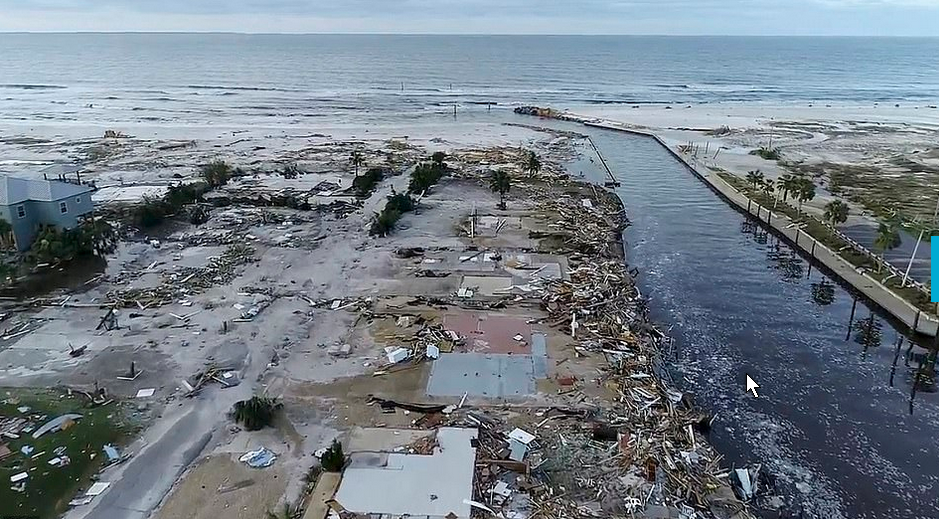 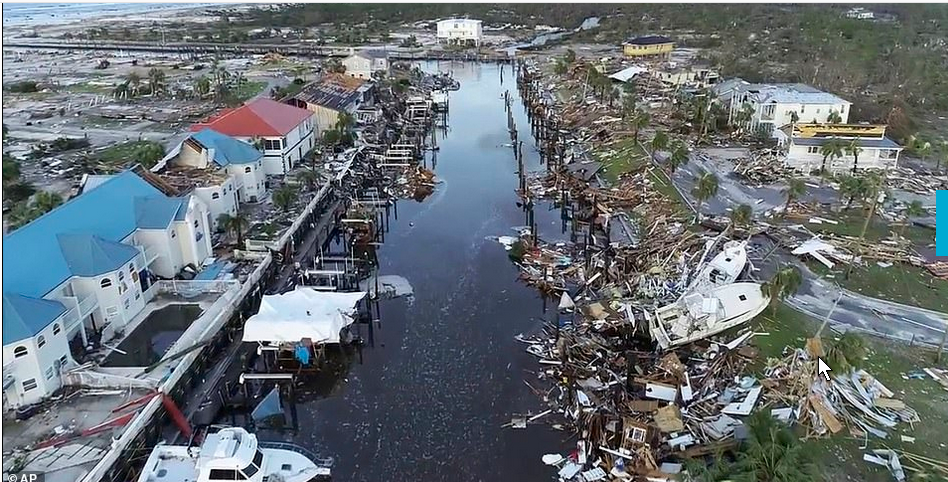 Some homes in Mexico Beach were completely carried away by towering storm surges
Concrete slabs were all that was left in some parts of Mexico Beach after the hurricane brought strong winds and storm surge
Search-and-rescue teams fanned out on Thursday across Mexico Beach to reach trapped people by Michael
Destruction and Death
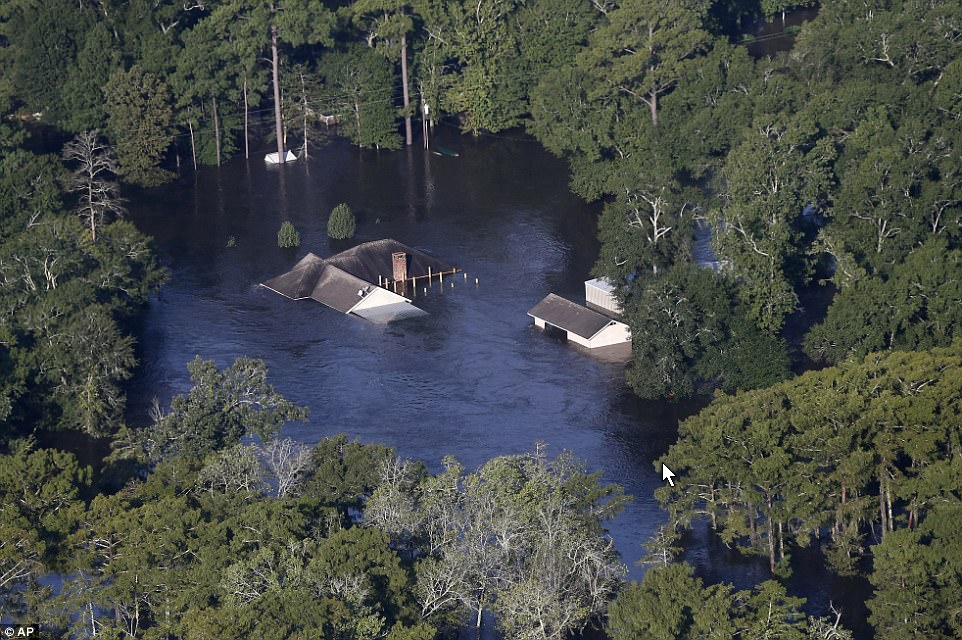 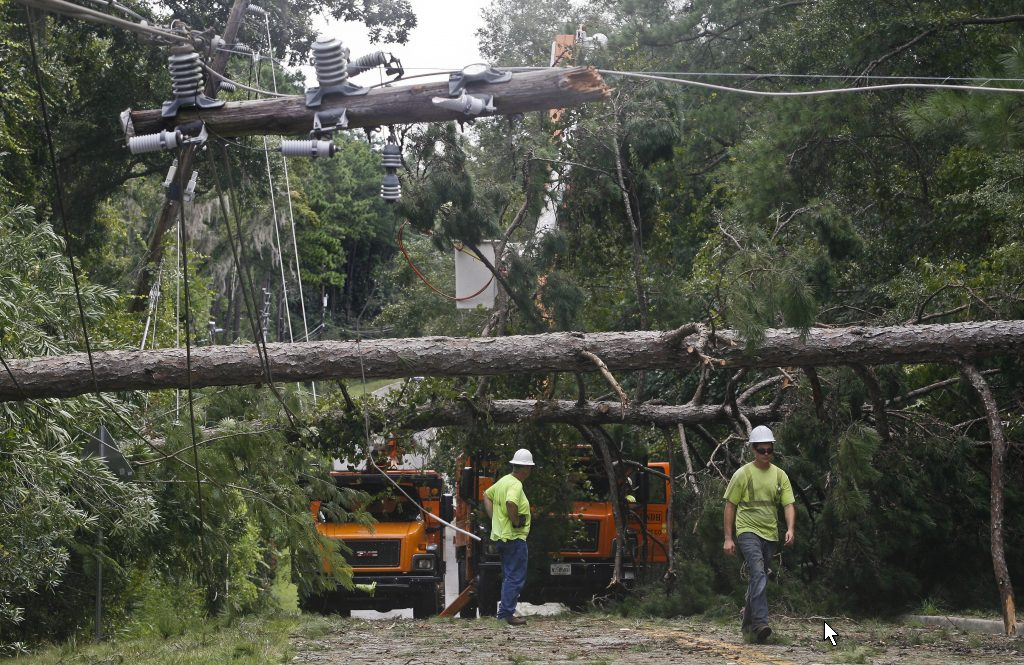 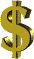 Cost estimates
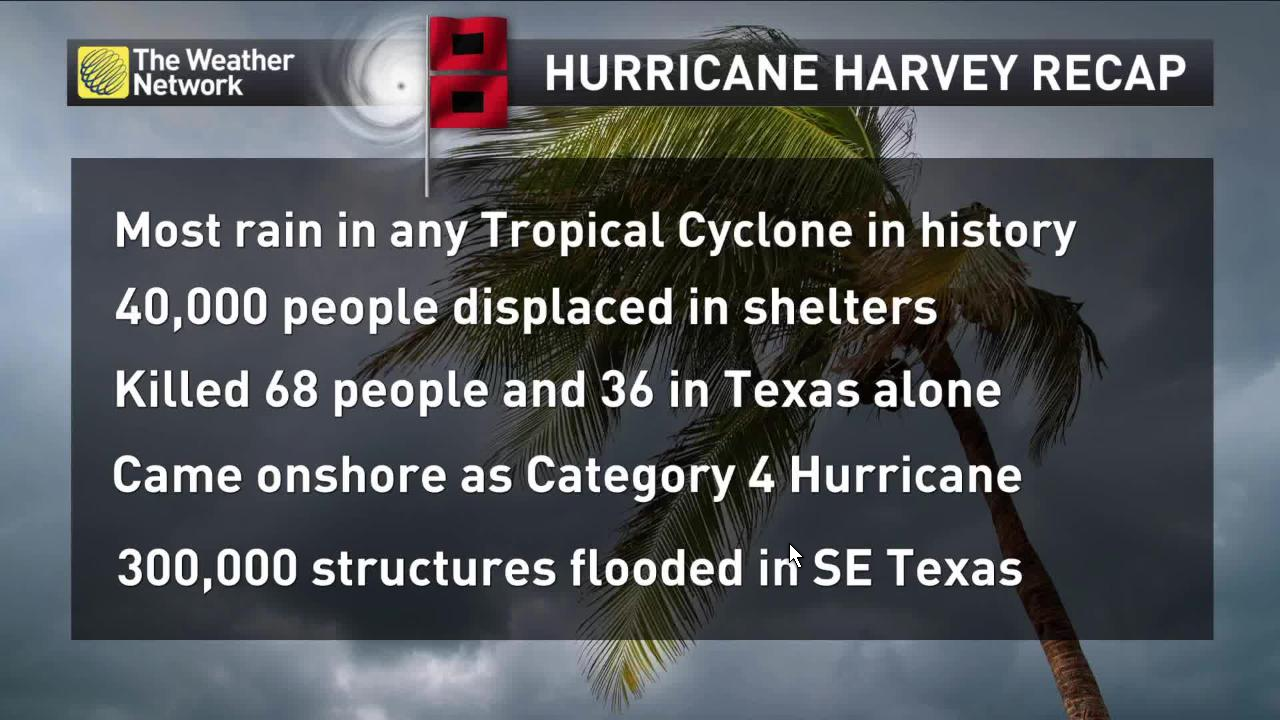 Who/what, besides humans, was affected by the hurricane?
Some animals die, some are injured, some find themselves transplanted to strange places.
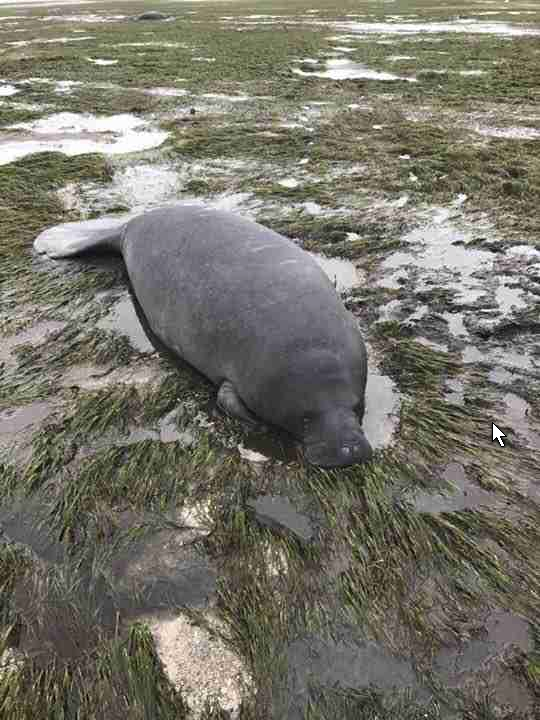 injured
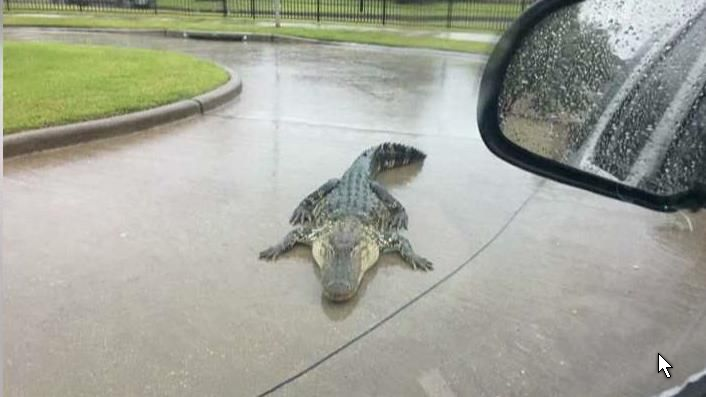 Stranded far from its habitat
Temporarily relocated
Before and After
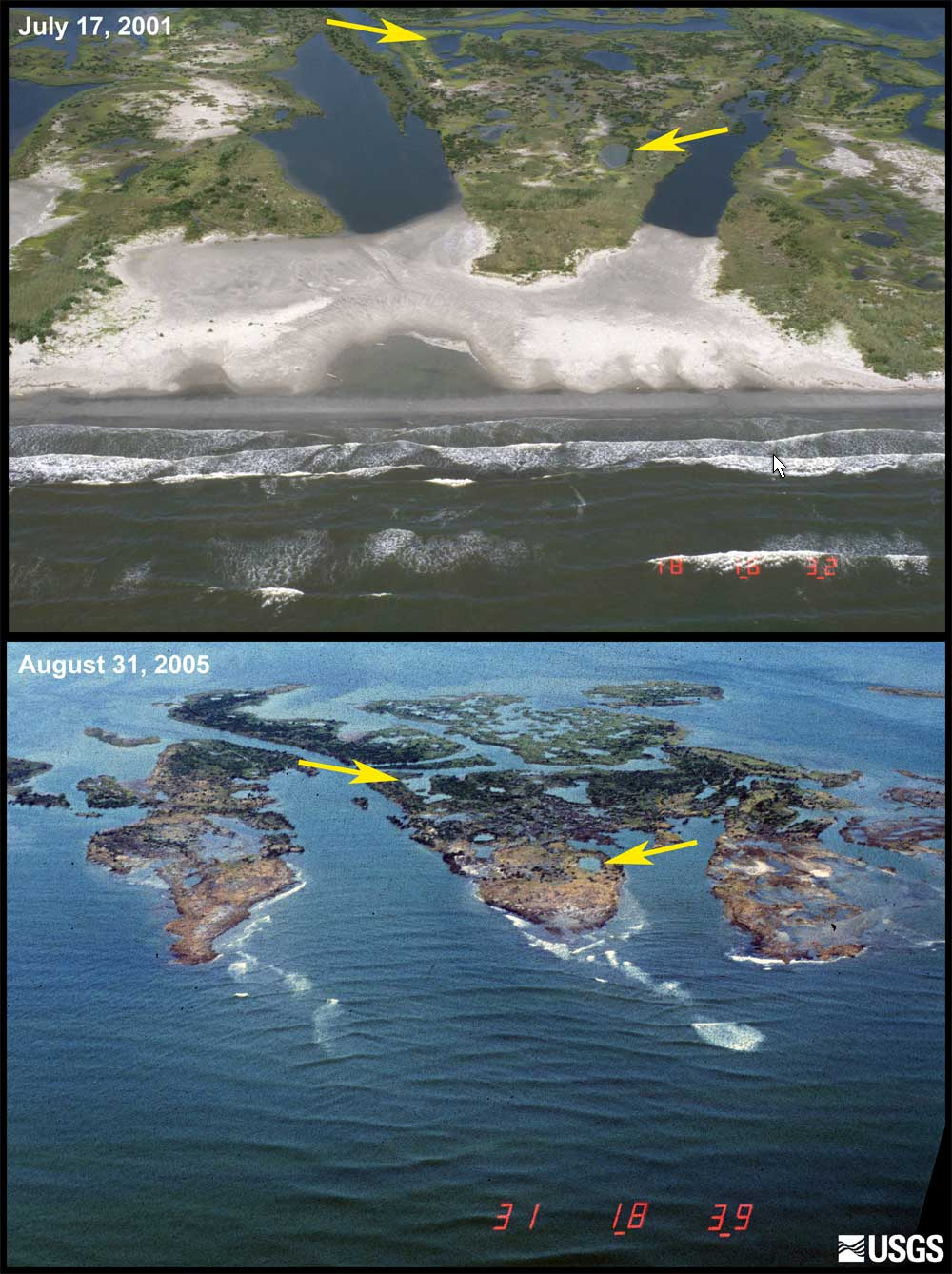 Damaged wetland
Wetlands are breeding and feeding grounds for many species that will be negatively impacted by the temporary loss of this wetland’s full benefits. They also serve as rest stops and fueling stations for many migratory species.

Who is affected?
Fish
Amphibians
Reptiles
Small mammals
birds
Coastal wetlands can act like ‘shag carpet’ during a hurricane
Wetland areas – broadly defined as the transitional spaces between aquatic and terrestrial environments – impede flooding in two ways.The freshwater type (like the kind you might find within Stone Harbor’s Bird Sanctuary, along a riverbank, at a cranberry bog in the Pinelands, or within the Cape May County Zoo) serve as a sponge, absorbing a million gallons of floodwater per acre before that floodwater can absorb your garage. To a lesser level, coastal wetlands do this, too, but they also work to weaken wave action.